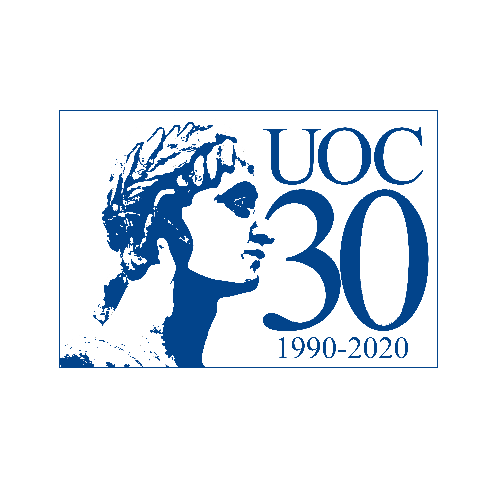 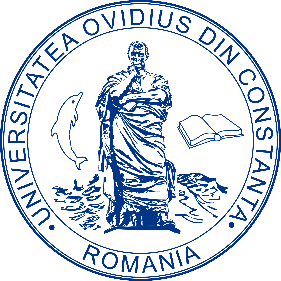 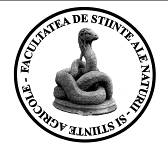 MINISTERUL EDUCAŢIEI ŞI CERCETĂRII
UNIVERSITATEA „OVIDIUS” DIN CONSTANŢA
Bd. Mamaia nr. 124, 900527 Constanța, România
Tel./Fax: +4 0241 606.407,  +4 0241 606.467
E-mail: rectorat2@univ-ovidius.ro
Web page: www.univ-ovidius.ro
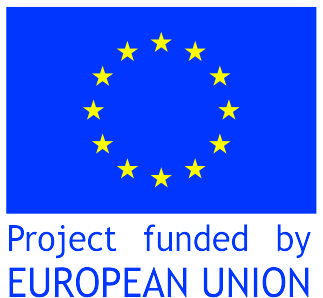 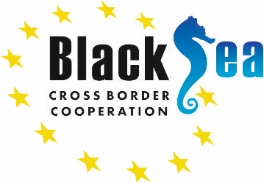 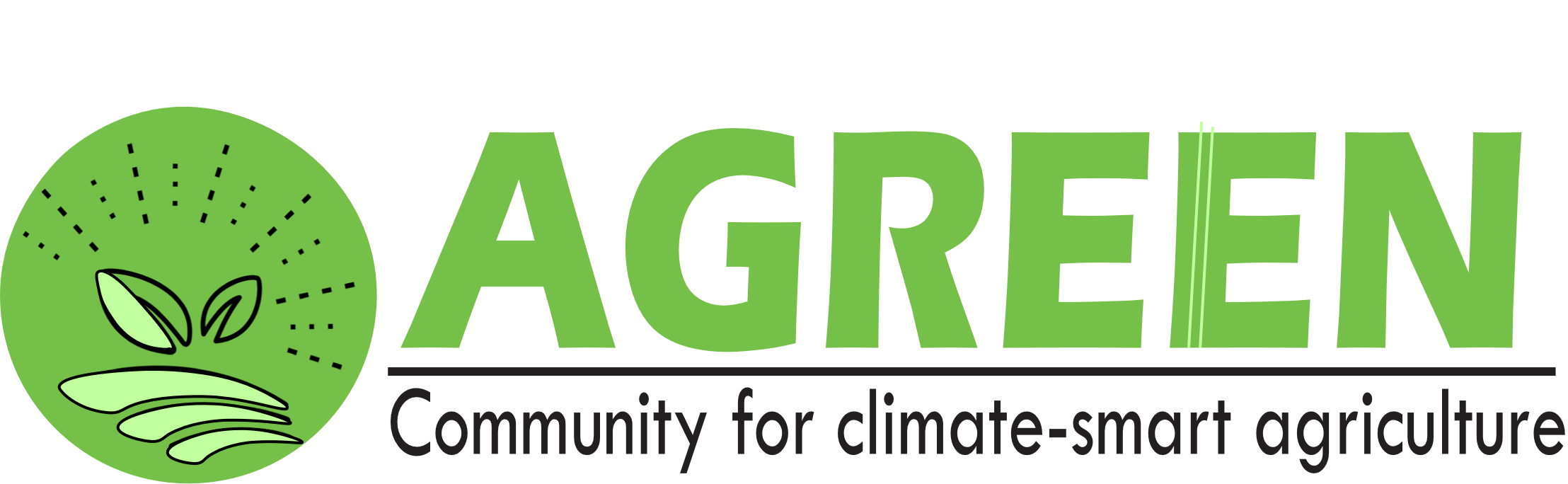 Finanțare - Programul Operațional Comun de Cooperare Transfrontalieră în cadrul Instrumentului European de Vecinătate „Bazinul Mării Negre 2014-2020”, în cadrul Priorității 1.2 „Creșterea oportunităților transfrontaliere pentru comerț și modernizarea agriculturii și a sectoarelor conexe” 
Durată - 30 luni / de la 01.06.2020  la 30.11.2022
Buget total: 799 279,60 Euro 
Bugetul UOC – 105 010 Euro
AGREEN
Cross-Border Alliance for Climate-Smart and Green Agriculture in the Black Sea Basin

Grant Contract BSB1135
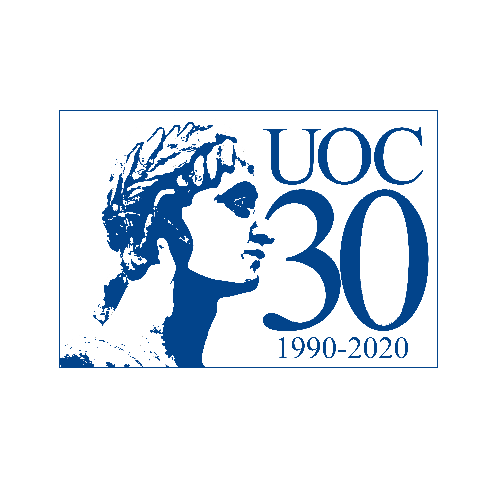 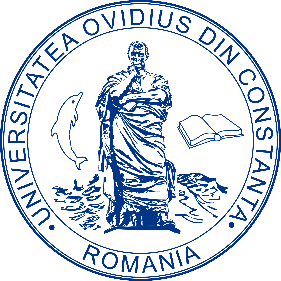 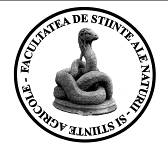 MINISTERUL EDUCAŢIEI ŞI CERCETĂRII
UNIVERSITATEA „OVIDIUS” DIN CONSTANŢA
Bd. Mamaia nr. 124, 900527 Constanța, România
Tel./Fax: +4 0241 606.407,  +4 0241 606.467
E-mail: rectorat2@univ-ovidius.ro
Web page: www.univ-ovidius.ro
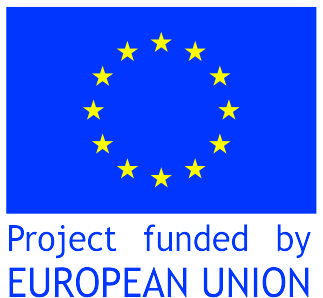 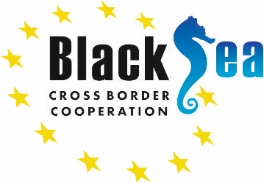 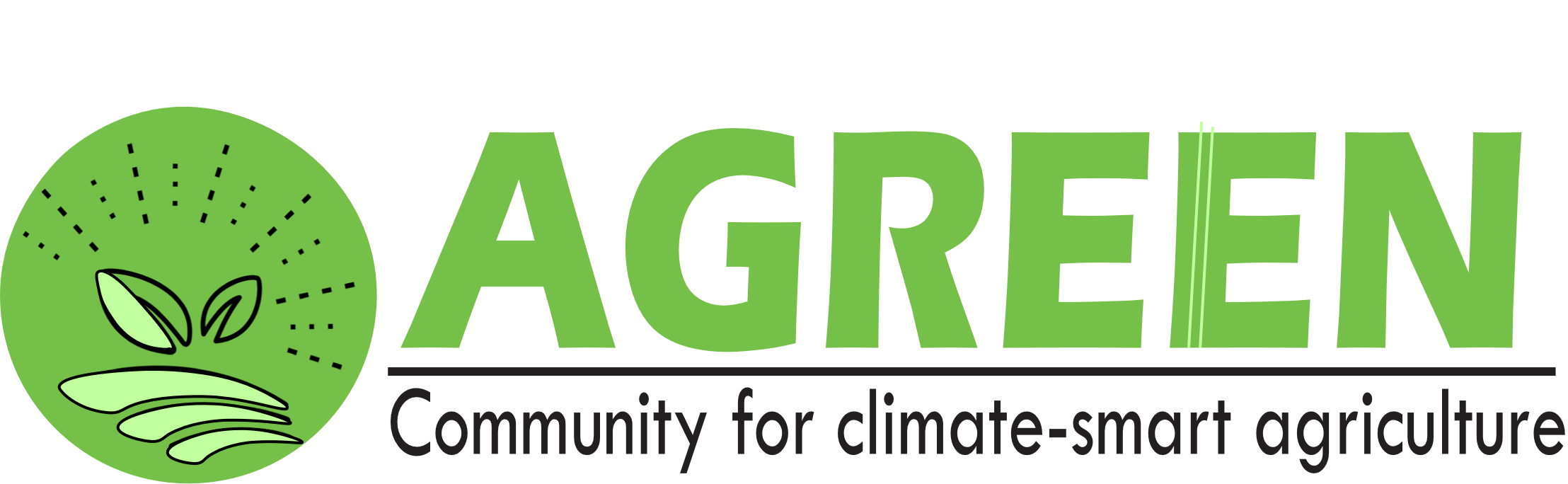 Agricultura își menține valoarea economică și socială ridicată pentru țările Mării Negre. 
Agricultura este unul dintre principalii piloni economici și sociali din țările bazinului Mării Negre (BSB). 
Cu toate acestea, dezvoltarea sa a fost serios provocată de durabilitatea insuficientă, adaptarea slabă la schimbările climatice, subutilizarea resurselor regionale și creșterea nișei de comercializare a produselor organice. 
Transformarea acestui sector și adoptarea practicilor în BSB care sunt „climatice inteligente” trebuie să se întâmple rapid și în masă, dar singura modalitate de a face acest lucru este prin implicarea tuturor părților interesate din
 industria agricolă - tineri fermieri și profesioniști , organizații sectoriale de afaceri, grupuri de interese (ONG-uri), instituții de învățământ superior și cercetare.
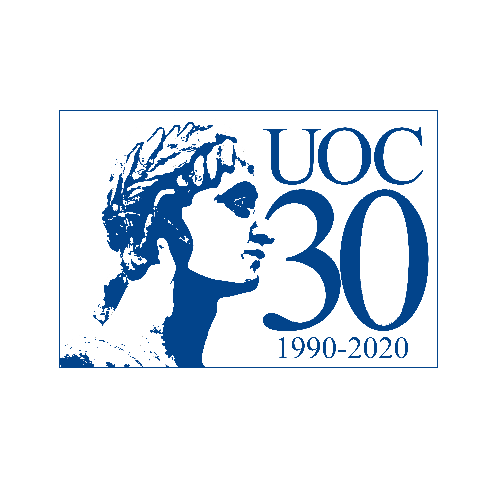 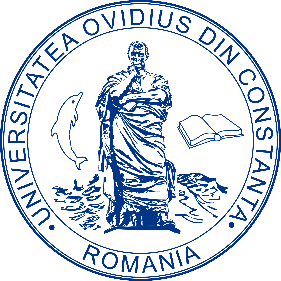 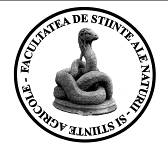 MINISTERUL EDUCAŢIEI ŞI CERCETĂRII
UNIVERSITATEA „OVIDIUS” DIN CONSTANŢA
Bd. Mamaia nr. 124, 900527 Constanța, România
Tel./Fax: +4 0241 606.407,  +4 0241 606.467
E-mail: rectorat2@univ-ovidius.ro
Web page: www.univ-ovidius.ro
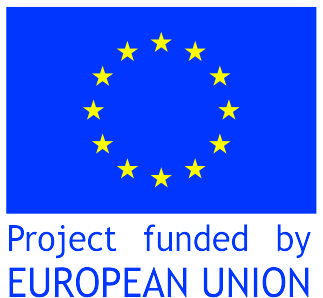 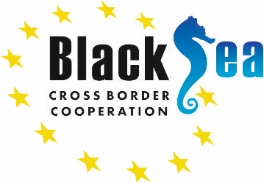 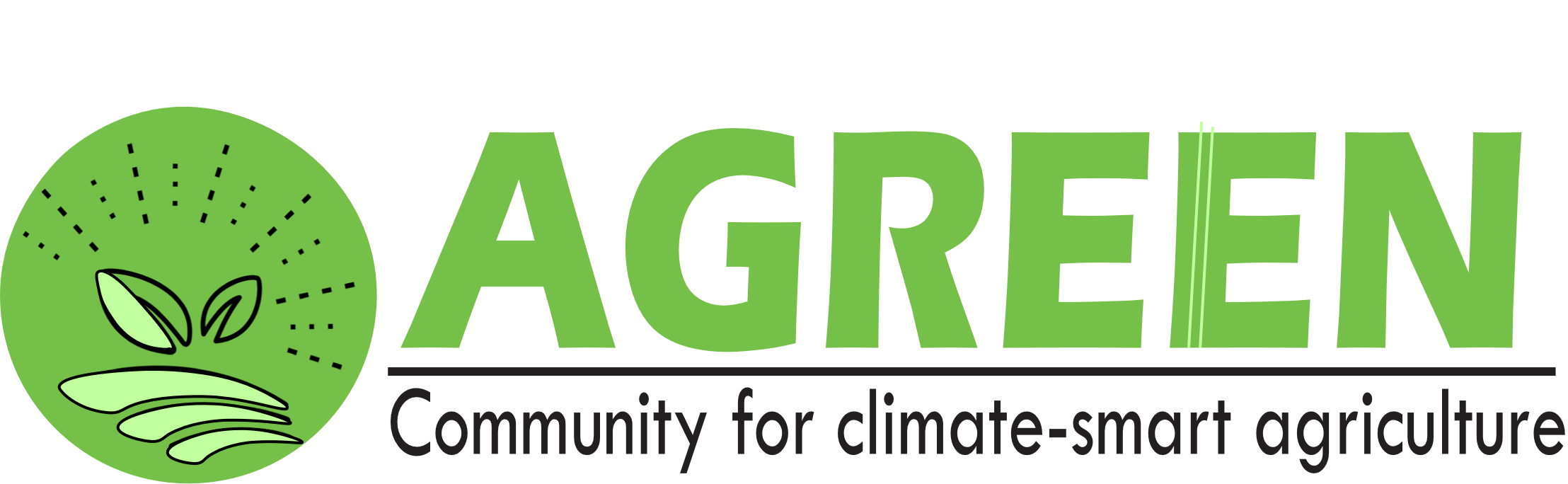 SCOPUL PROIECTULUI

Să construiască rețelele transnaționale și capacitățile de transfer de cunoștințe ale antreprenorilor și profesioniștilor pentru dezvoltarea unei agriculturi climatice inteligente în bazinul Mării Negre, astfel încât să crească performanța comercială, economică și socială a sectorului agricol, ca motor de dezvoltare regională.
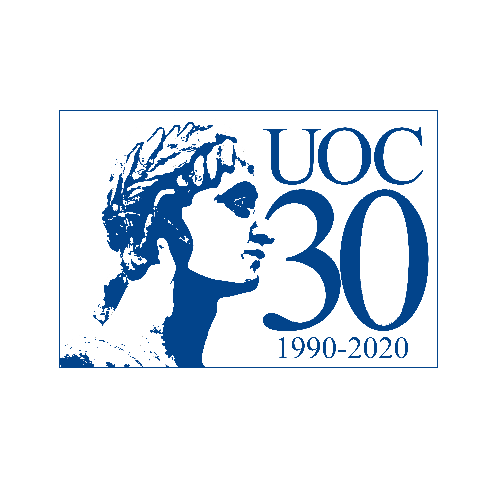 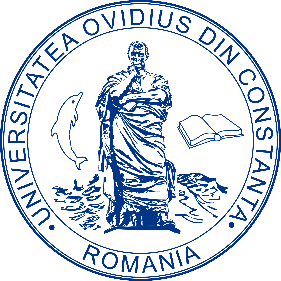 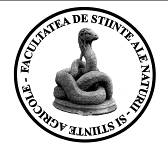 MINISTERUL EDUCAŢIEI ŞI CERCETĂRII
UNIVERSITATEA „OVIDIUS” DIN CONSTANŢA
Bd. Mamaia nr. 124, 900527 Constanța, România
Tel./Fax: +4 0241 606.407,  +4 0241 606.467
E-mail: rectorat2@univ-ovidius.ro
Web page: www.univ-ovidius.ro
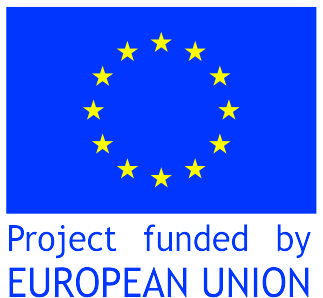 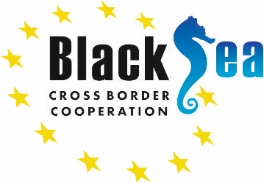 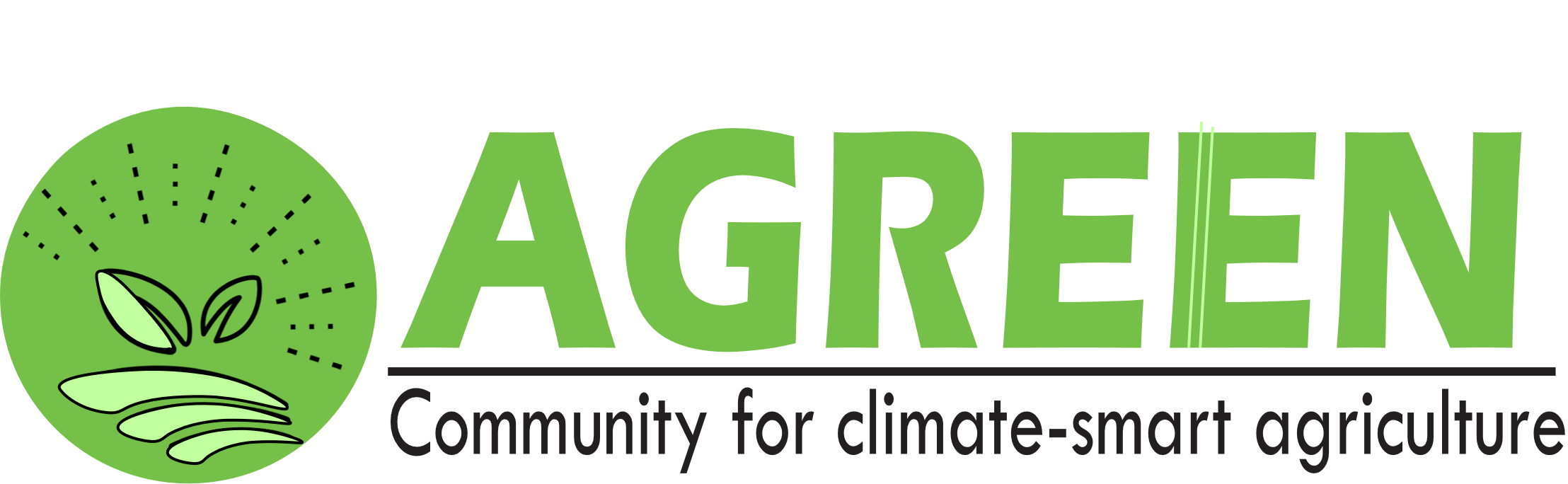 Ce ne propunem să realizăm?


O comunitate de practică și o alianță a organizațiilor pentru agricultură inteligentă din punct de vedere climatic
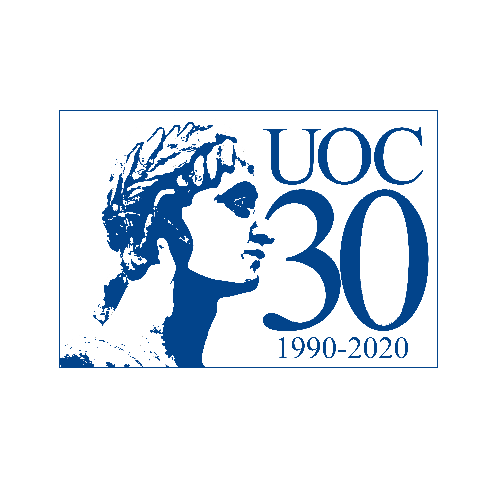 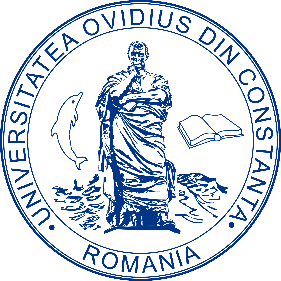 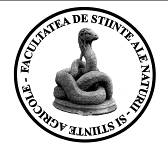 MINISTERUL EDUCAŢIEI ŞI CERCETĂRII
UNIVERSITATEA „OVIDIUS” DIN CONSTANŢA
Bd. Mamaia nr. 124, 900527 Constanța, România
Tel./Fax: +4 0241 606.407,  +4 0241 606.467
E-mail: rectorat2@univ-ovidius.ro
Web page: www.univ-ovidius.ro
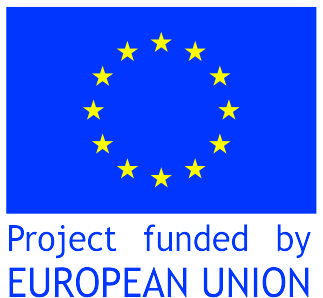 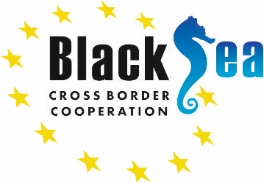 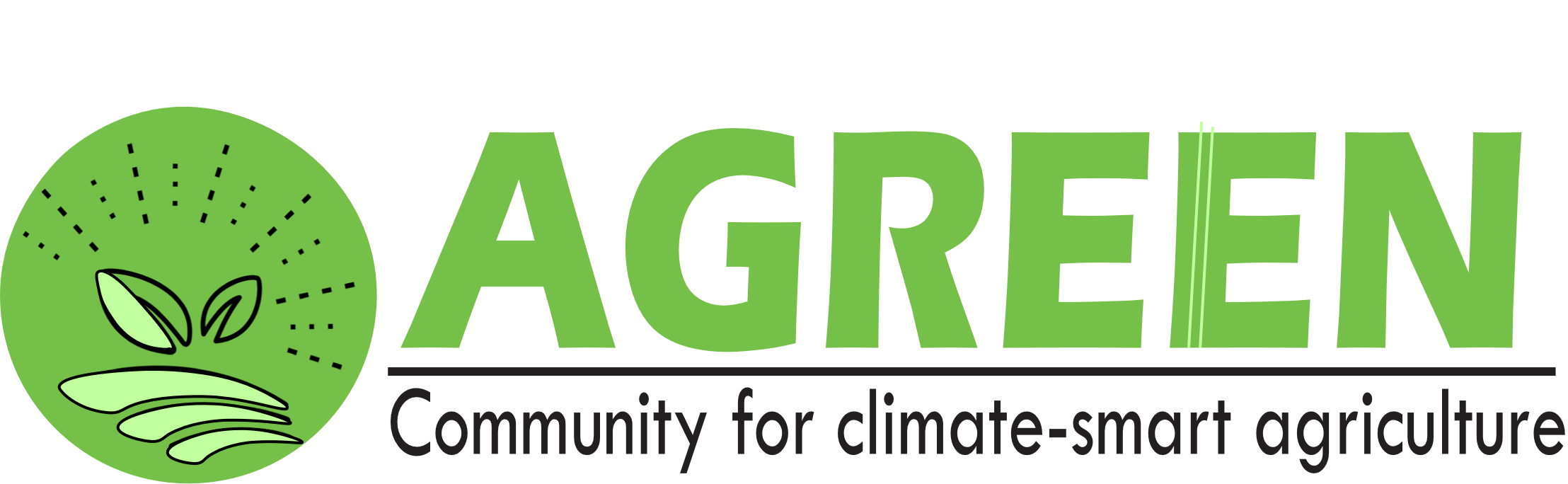 Ce ne propunem să realizăm?

O marcă regională și o strategie de branding pentru produsele agricole originare din bazinul Mării Negre și produse într-un mod inteligent din punct de vedere climatic
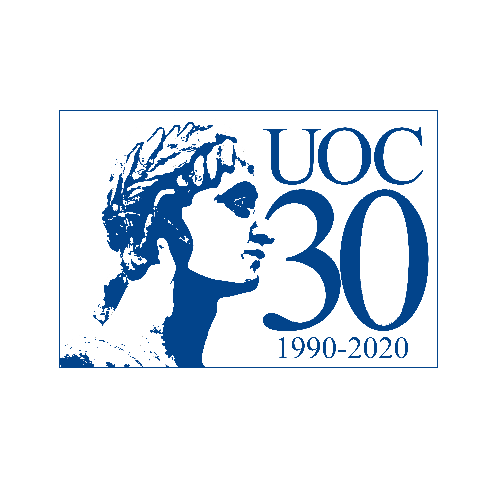 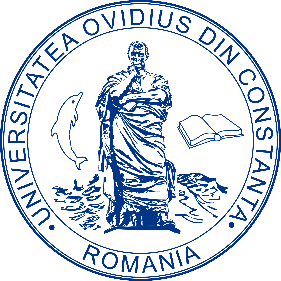 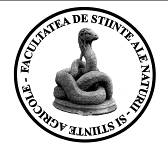 MINISTERUL EDUCAŢIEI ŞI CERCETĂRII
UNIVERSITATEA „OVIDIUS” DIN CONSTANŢA
Bd. Mamaia nr. 124, 900527 Constanța, România
Tel./Fax: +4 0241 606.407,  +4 0241 606.467
E-mail: rectorat2@univ-ovidius.ro
Web page: www.univ-ovidius.ro
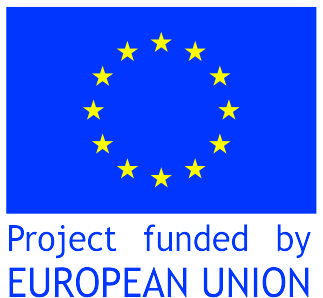 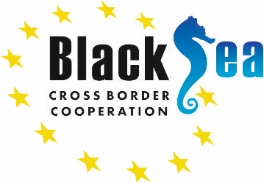 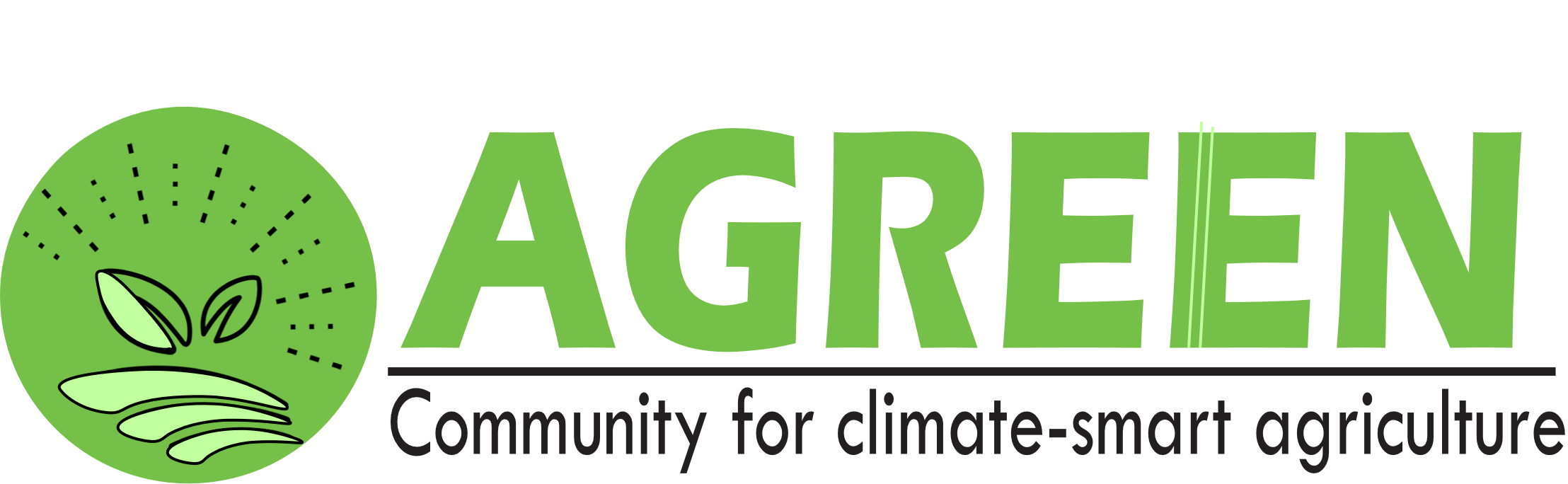 Ce ne propunem să realizăm?

Harta interactivă a centrelor logistice pentru comerțul cu ridicata și cu amănuntul a produselor agricole, livrate în mod durabil
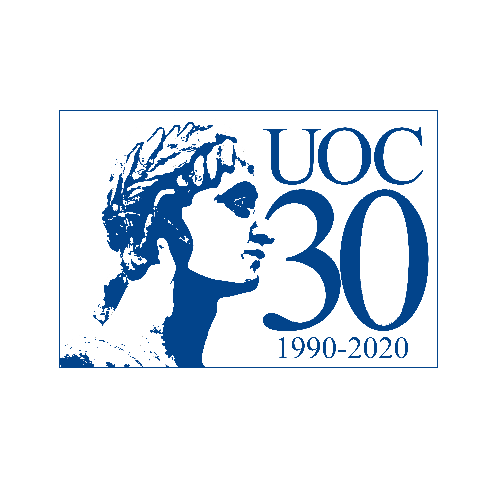 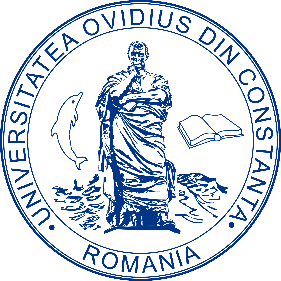 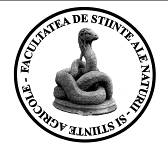 MINISTERUL EDUCAŢIEI ŞI CERCETĂRII
UNIVERSITATEA „OVIDIUS” DIN CONSTANŢA
Bd. Mamaia nr. 124, 900527 Constanța, România
Tel./Fax: +4 0241 606.407,  +4 0241 606.467
E-mail: rectorat2@univ-ovidius.ro
Web page: www.univ-ovidius.ro
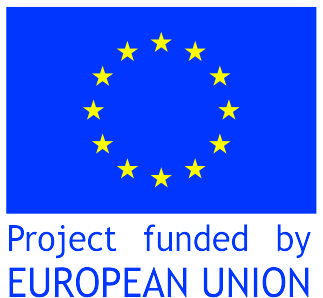 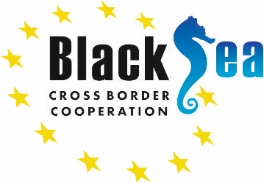 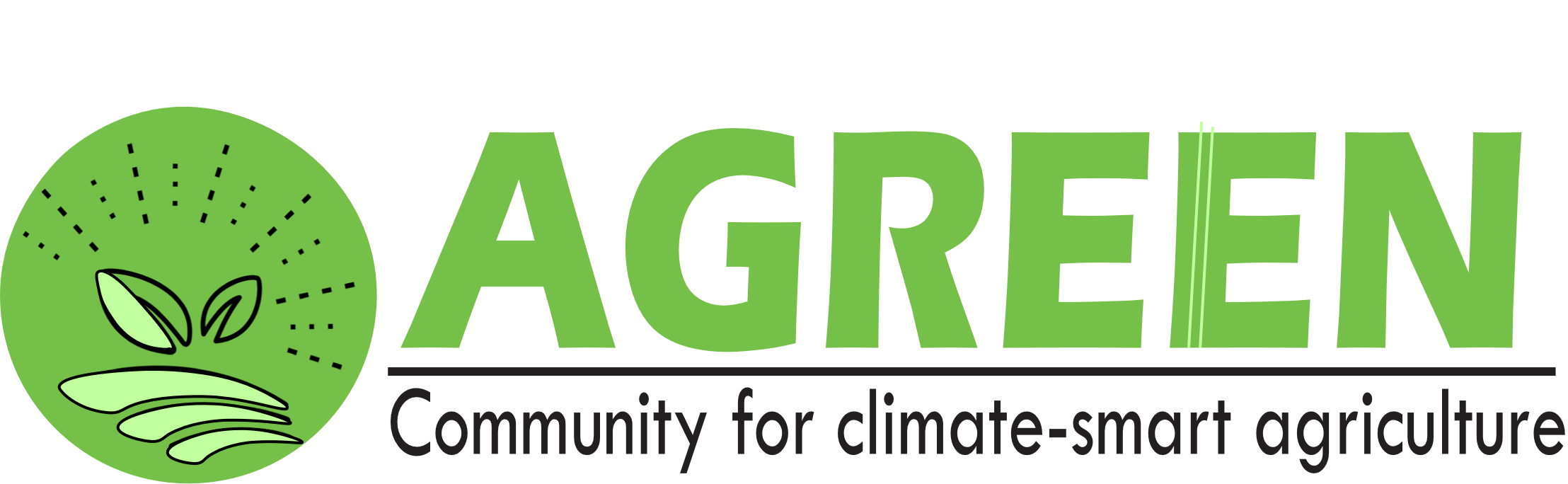 Ce ne propunem să realizăm?

Conferința internațională de afaceri privind brandingul regional pentru agricultura inteligentă din punct de vedere climatic
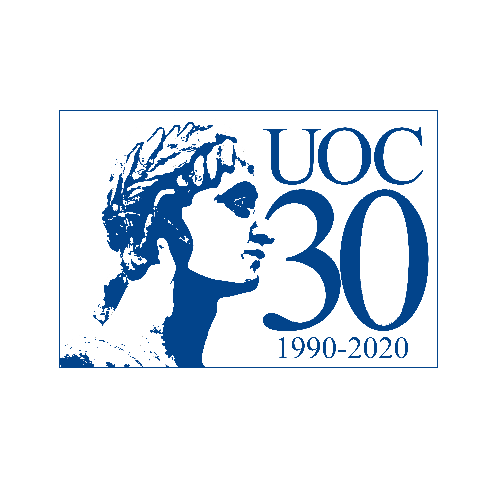 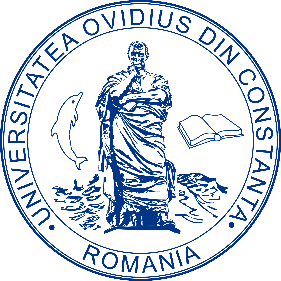 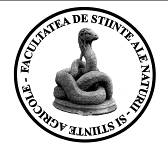 MINISTERUL EDUCAŢIEI ŞI CERCETĂRII
UNIVERSITATEA „OVIDIUS” DIN CONSTANŢA
Bd. Mamaia nr. 124, 900527 Constanța, România
Tel./Fax: +4 0241 606.407,  +4 0241 606.467
E-mail: rectorat2@univ-ovidius.ro
Web page: www.univ-ovidius.ro
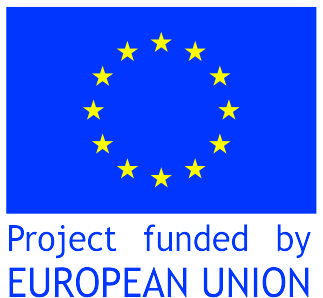 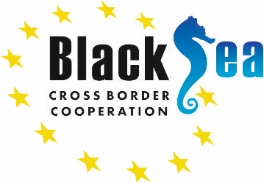 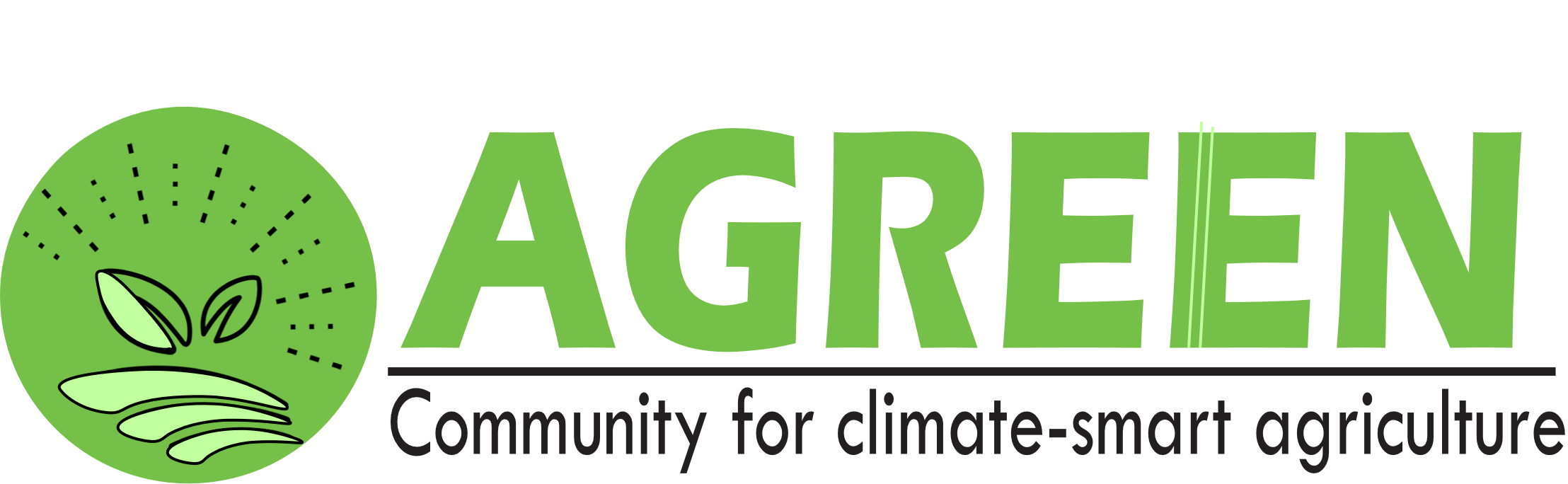 Ce ne propunem să realizăm?

Modele de culturi inteligente din punct de vedere climatic,

 adaptate condițiilor mediului socio-economic din regiunea BSB
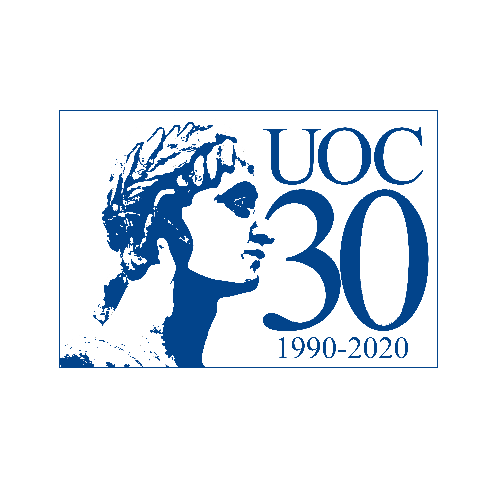 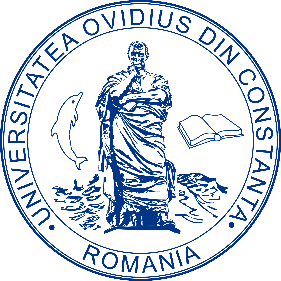 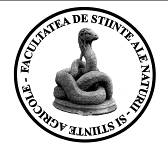 MINISTERUL EDUCAŢIEI ŞI CERCETĂRII
UNIVERSITATEA „OVIDIUS” DIN CONSTANŢA
Bd. Mamaia nr. 124, 900527 Constanța, România
Tel./Fax: +4 0241 606.407,  +4 0241 606.467
E-mail: rectorat2@univ-ovidius.ro
Web page: www.univ-ovidius.ro
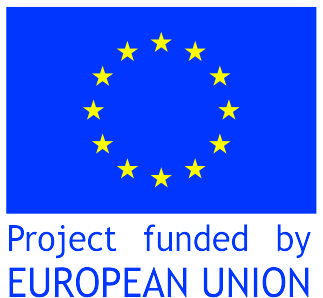 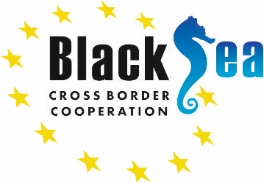 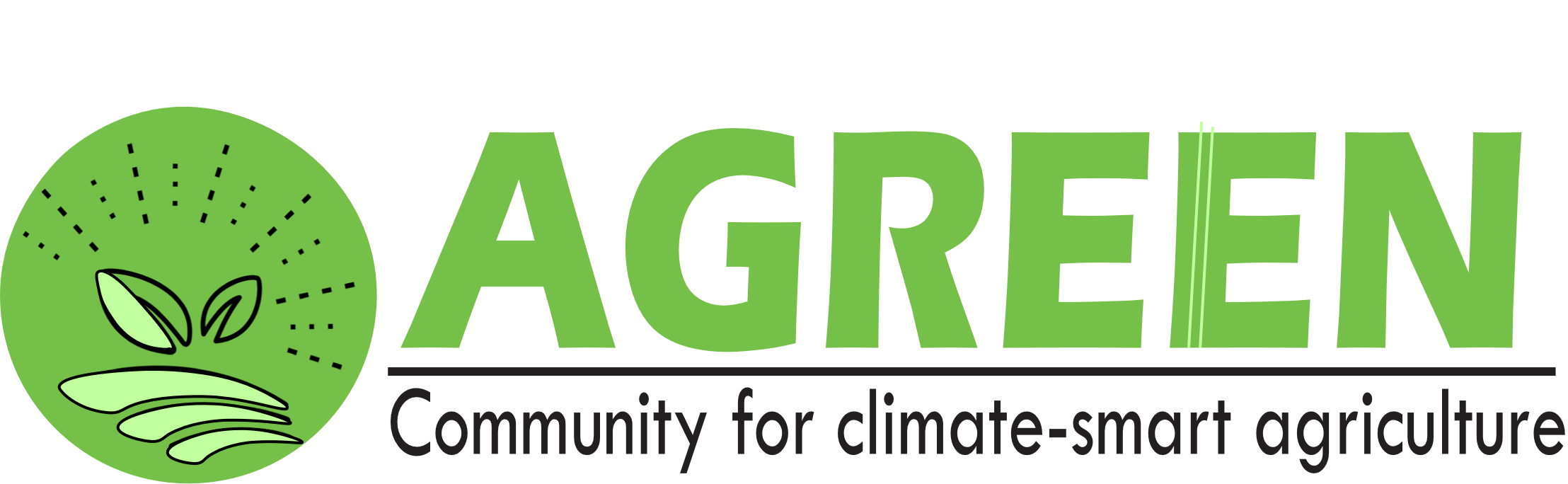 Ce ne propunem să realizăm?

Conferința internațională de afaceri
 
privind 

modelele și cele mai bune practici 

pentru agricultura inteligentă din punct de vedere climatic
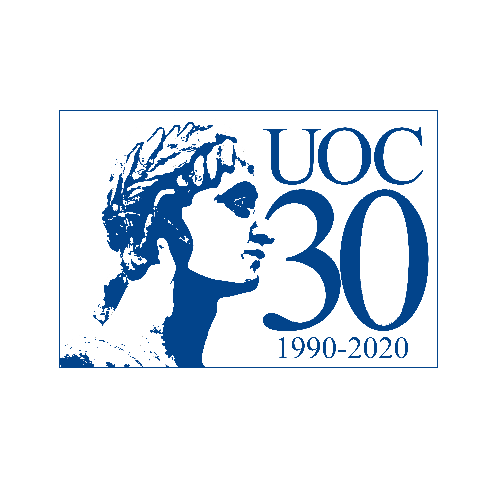 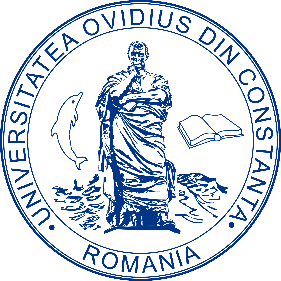 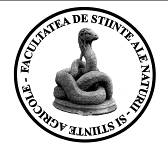 MINISTERUL EDUCAŢIEI ŞI CERCETĂRII
UNIVERSITATEA „OVIDIUS” DIN CONSTANŢA
Bd. Mamaia nr. 124, 900527 Constanța, România
Tel./Fax: +4 0241 606.407,  +4 0241 606.467
E-mail: rectorat2@univ-ovidius.ro
Web page: www.univ-ovidius.ro
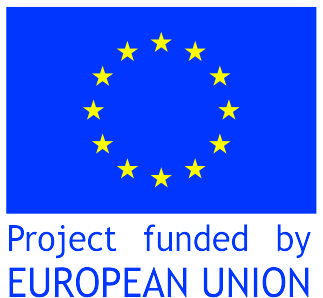 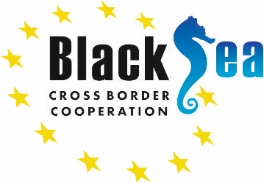 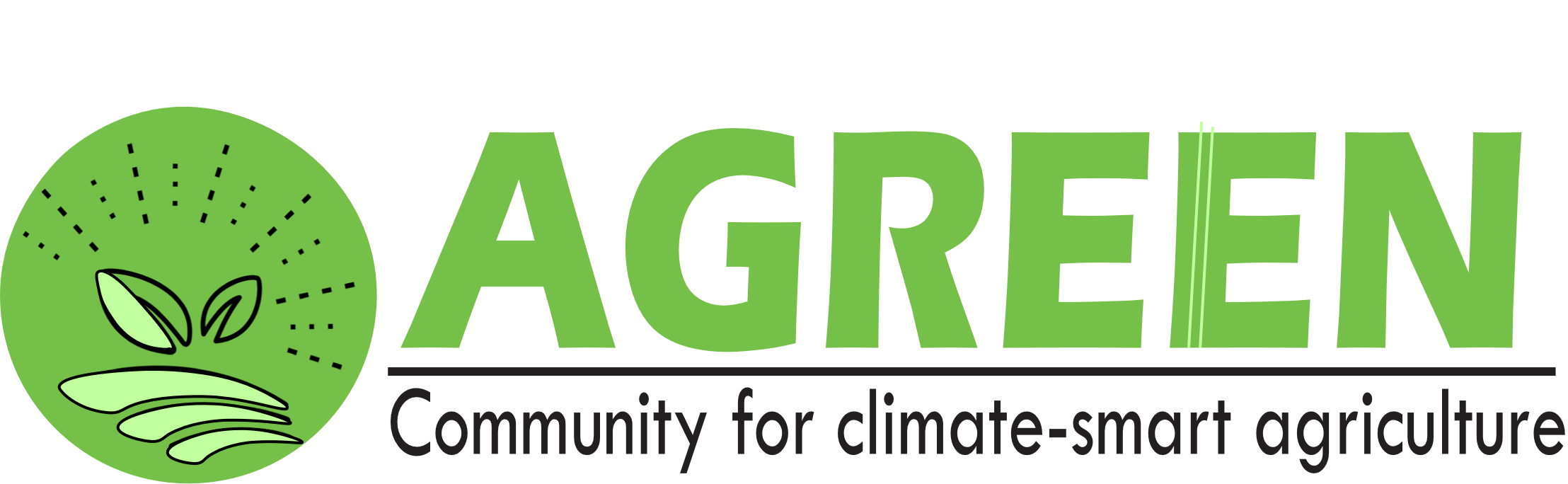 Ce ne propunem să realizăm?


Platforma Internet pentru legarea producătorilor durabili și promovarea agriculturii inteligente din punct de vedere climatic în BSB
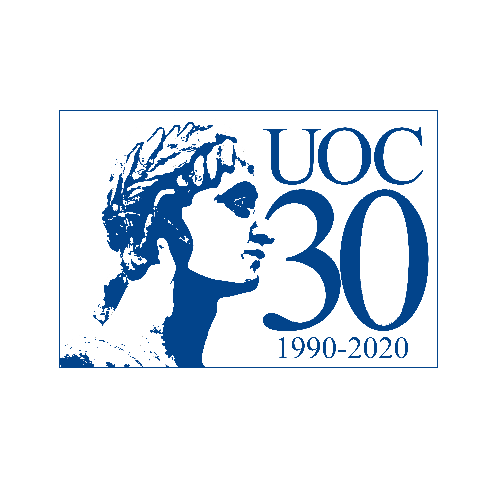 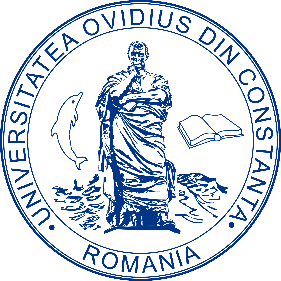 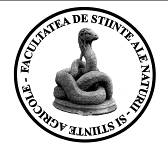 MINISTERUL EDUCAŢIEI ŞI CERCETĂRII
UNIVERSITATEA „OVIDIUS” DIN CONSTANŢA
Bd. Mamaia nr. 124, 900527 Constanța, România
Tel./Fax: +4 0241 606.407,  +4 0241 606.467
E-mail: rectorat2@univ-ovidius.ro
Web page: www.univ-ovidius.ro
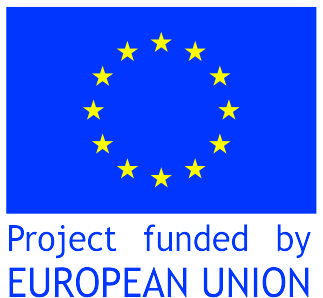 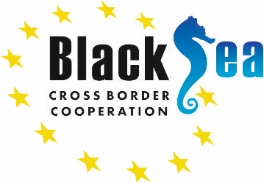 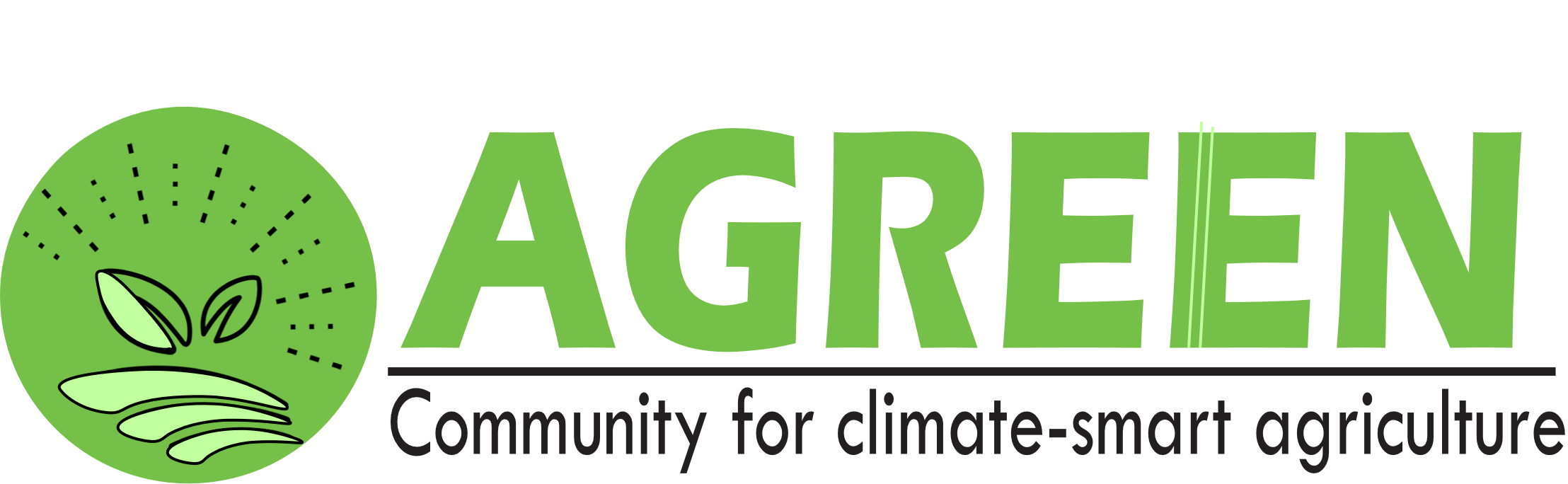 Ce ne propunem să realizăm?

Conferința internațională de afaceri 

privind 

conectivitatea la internet în agricultură
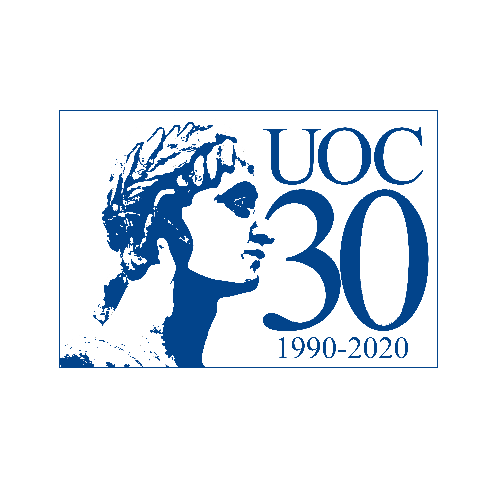 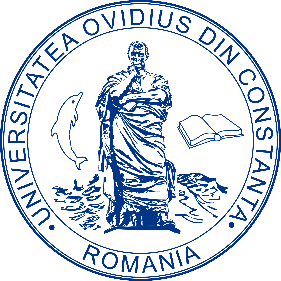 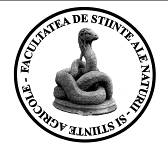 MINISTERUL EDUCAŢIEI ŞI CERCETĂRII
UNIVERSITATEA „OVIDIUS” DIN CONSTANŢA
Bd. Mamaia nr. 124, 900527 Constanța, România
Tel./Fax: +4 0241 606.407,  +4 0241 606.467
E-mail: rectorat2@univ-ovidius.ro
Web page: www.univ-ovidius.ro
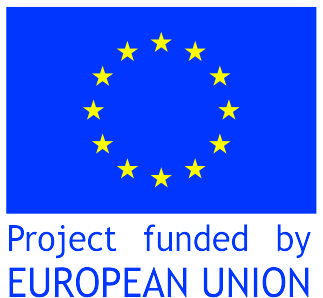 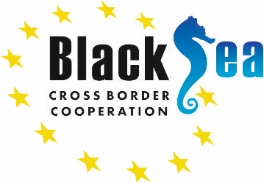 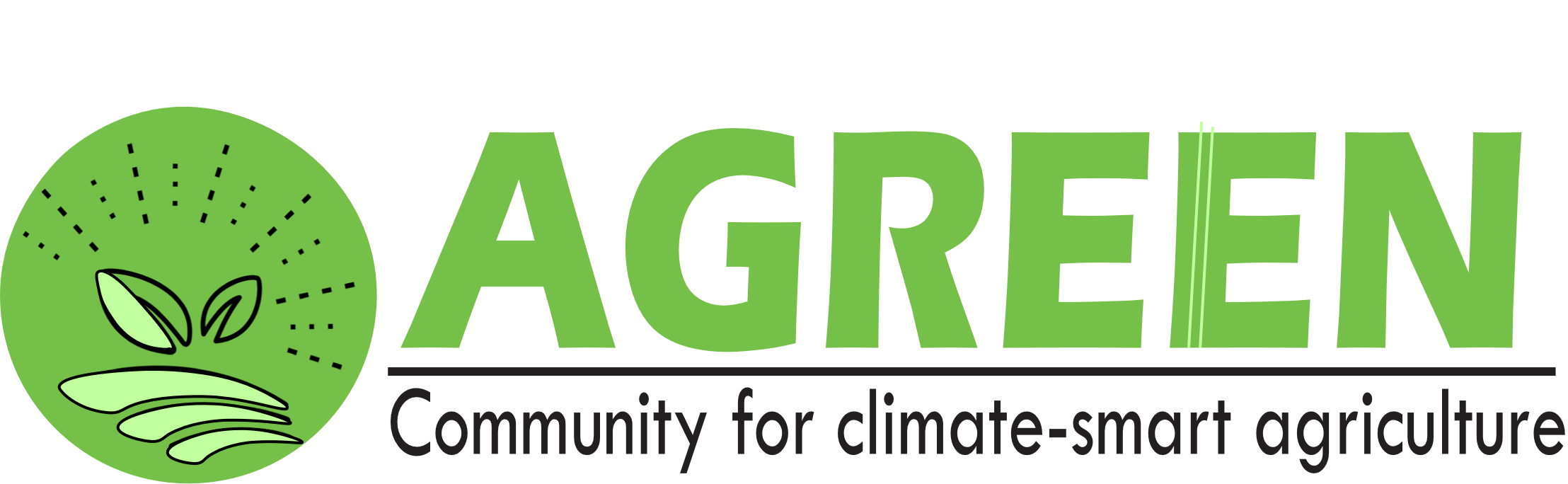 Ce ne propunem să realizăm?

Instruire integrată în domeniul mobilității mixte 

„Antreprenoriatul pentru o agricultură climatică inteligentă în BSB”
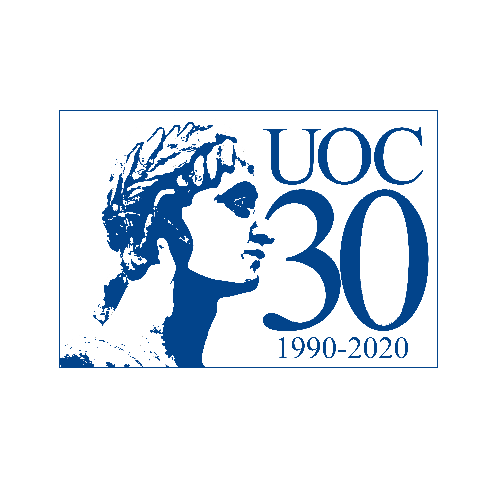 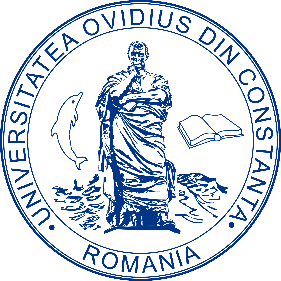 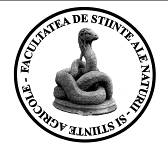 MINISTERUL EDUCAŢIEI ŞI CERCETĂRII
UNIVERSITATEA „OVIDIUS” DIN CONSTANŢA
Bd. Mamaia nr. 124, 900527 Constanța, România
Tel./Fax: +4 0241 606.407,  +4 0241 606.467
E-mail: rectorat2@univ-ovidius.ro
Web page: www.univ-ovidius.ro
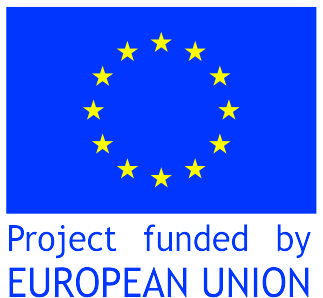 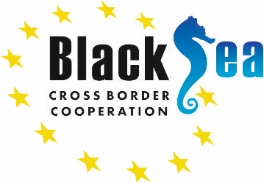 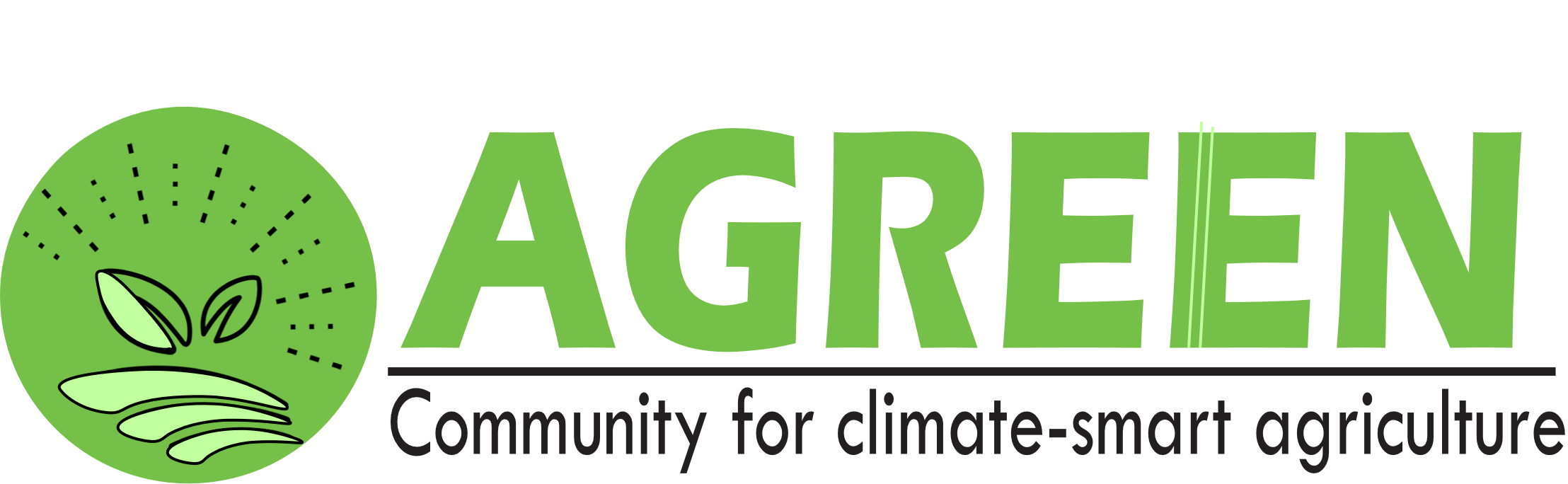 PARTENERI

Dobrudzha Agrarian and Business School (BG)
"Ovidius" University of Constanta (RO)
Tekirdağ Namık Kemal Üniversitesi (TR) 
Biological Farming Association Elkana (GE)
International Center for Agribusiness Research and Education (AR)
Development Agency of Eastern Thessaloniki Local Authorities (GR)
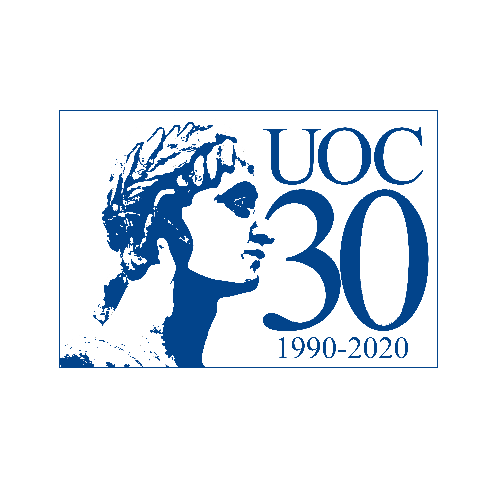 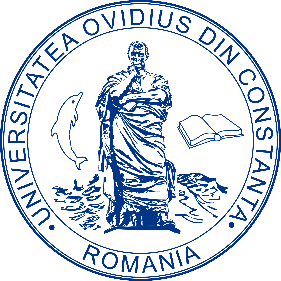 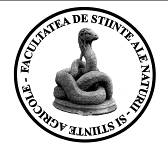 MINISTERUL EDUCAŢIEI ŞI CERCETĂRII
UNIVERSITATEA „OVIDIUS” DIN CONSTANŢA
Bd. Mamaia nr. 124, 900527 Constanța, România
Tel./Fax: +4 0241 606.407,  +4 0241 606.467
E-mail: rectorat2@univ-ovidius.ro
Web page: www.univ-ovidius.ro
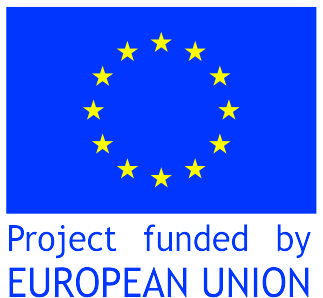 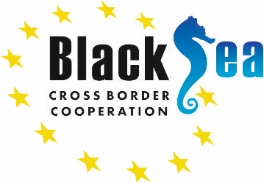 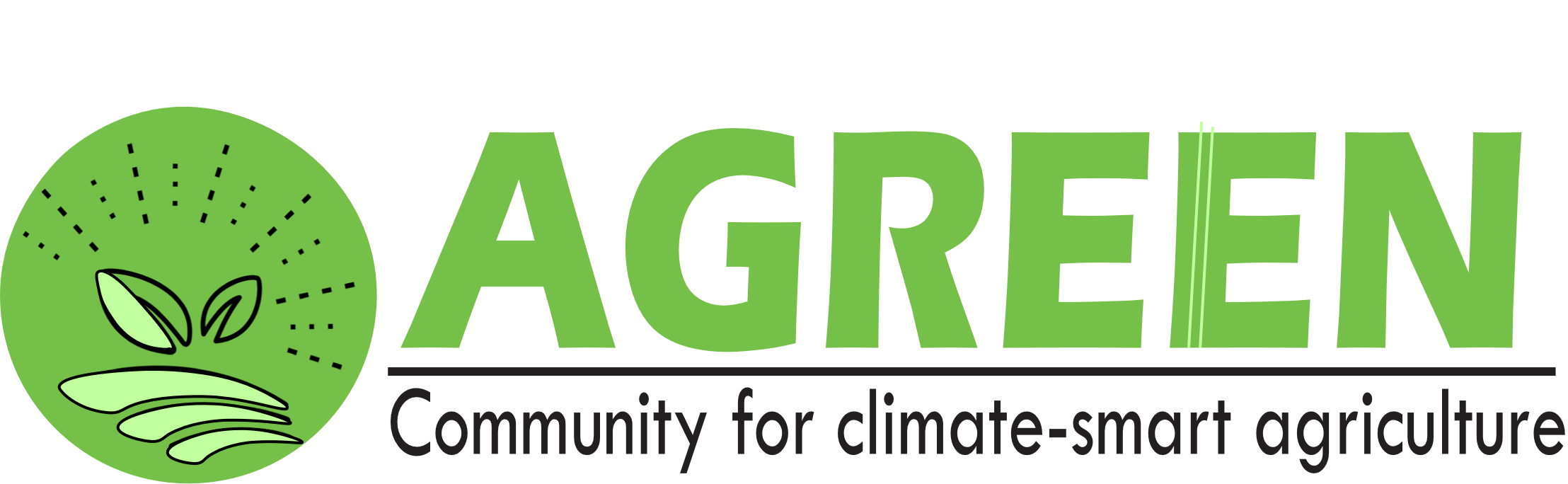 PARTENERI

Proiectul adună laolaltă experiența antreprenorială, de cercetare și educațională din instituții de învățământ superior, centre de cercetare și centre de asistență a afacerilor.
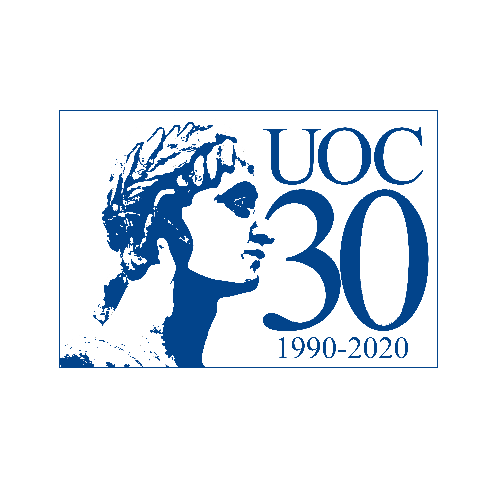 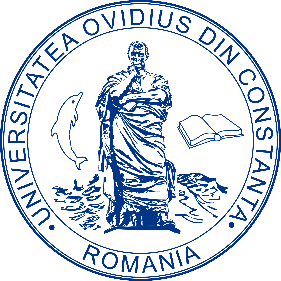 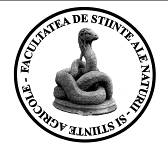 MINISTERUL EDUCAŢIEI ŞI CERCETĂRII
UNIVERSITATEA „OVIDIUS” DIN CONSTANŢA
Bd. Mamaia nr. 124, 900527 Constanța, România
Tel./Fax: +4 0241 606.407,  +4 0241 606.467
E-mail: rectorat2@univ-ovidius.ro
Web page: www.univ-ovidius.ro
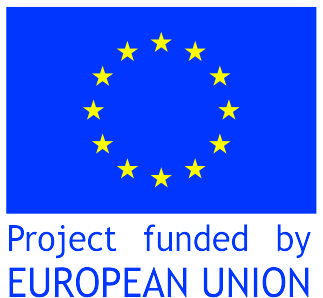 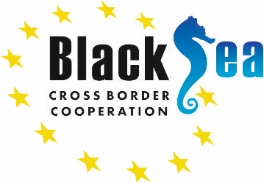 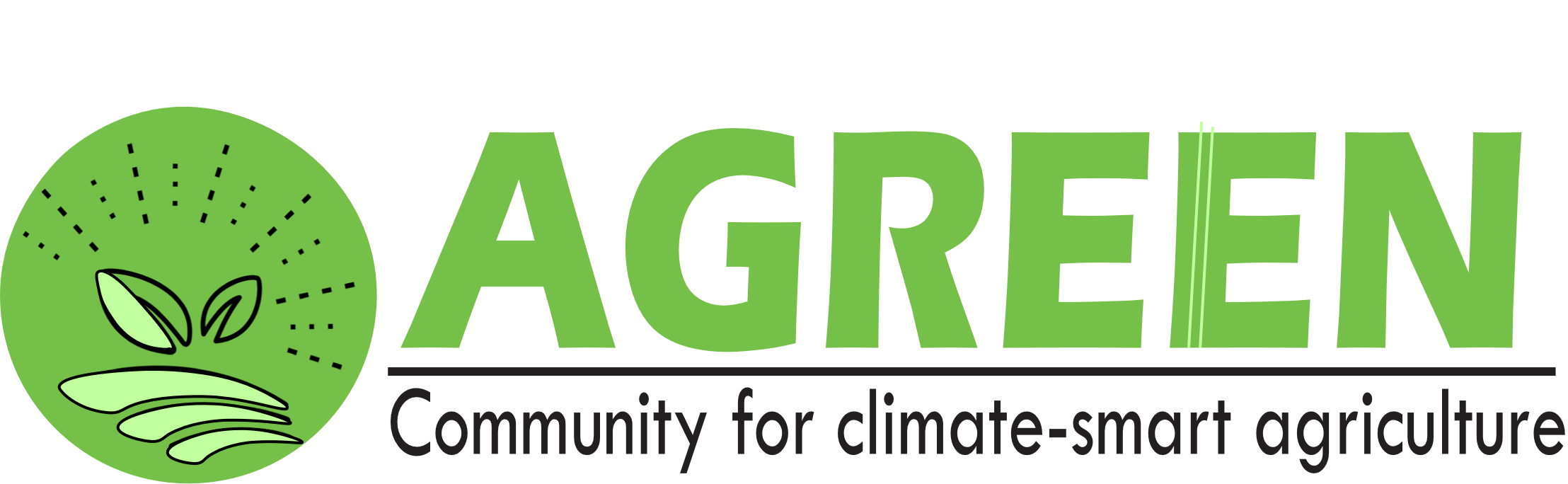 Echipa AGREEN a Universității Ovidius din Constanța

Conf. Dr. ing. Panaitescu Liliana, Facultatea de Științe ale Naturii și Științe Agricole
Conf. Dr. ing. Moise Irina, Facultatea de Științe ale Naturii și Științe Agricole
Prof. dr. ing. Valentina Pomazan, Facultatea de Inginerie Mecanica Industrială si Maritimă
Conf. Dr. ing. Zoia Prefac, Facultatea de Științe ale Naturii și Științe Agricole
Ing. Măgârdicean Romeo, expert consultant
Experți  IT și branding - Irina Lucaci, Simona Pricop, 
Ec. Iorgu Anca – expert financiar
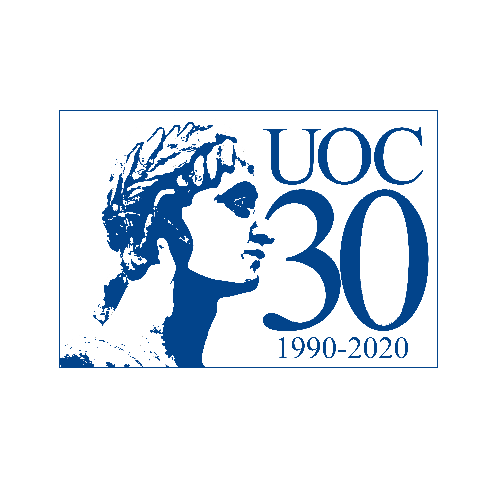 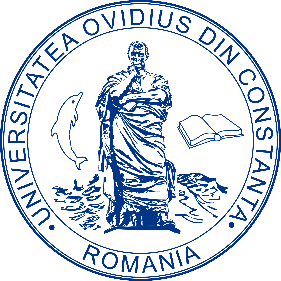 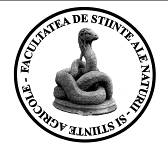 MINISTERUL EDUCAŢIEI ŞI CERCETĂRII
UNIVERSITATEA „OVIDIUS” DIN CONSTANŢA
Bd. Mamaia nr. 124, 900527 Constanța, România
Tel./Fax: +4 0241 606.407,  +4 0241 606.467
E-mail: rectorat2@univ-ovidius.ro
Web page: www.univ-ovidius.ro
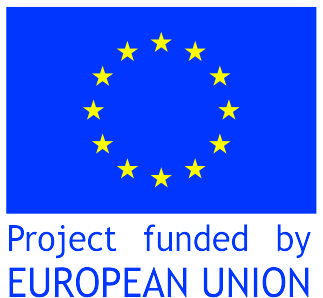 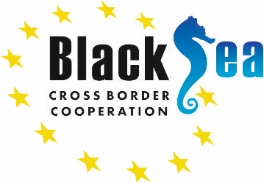 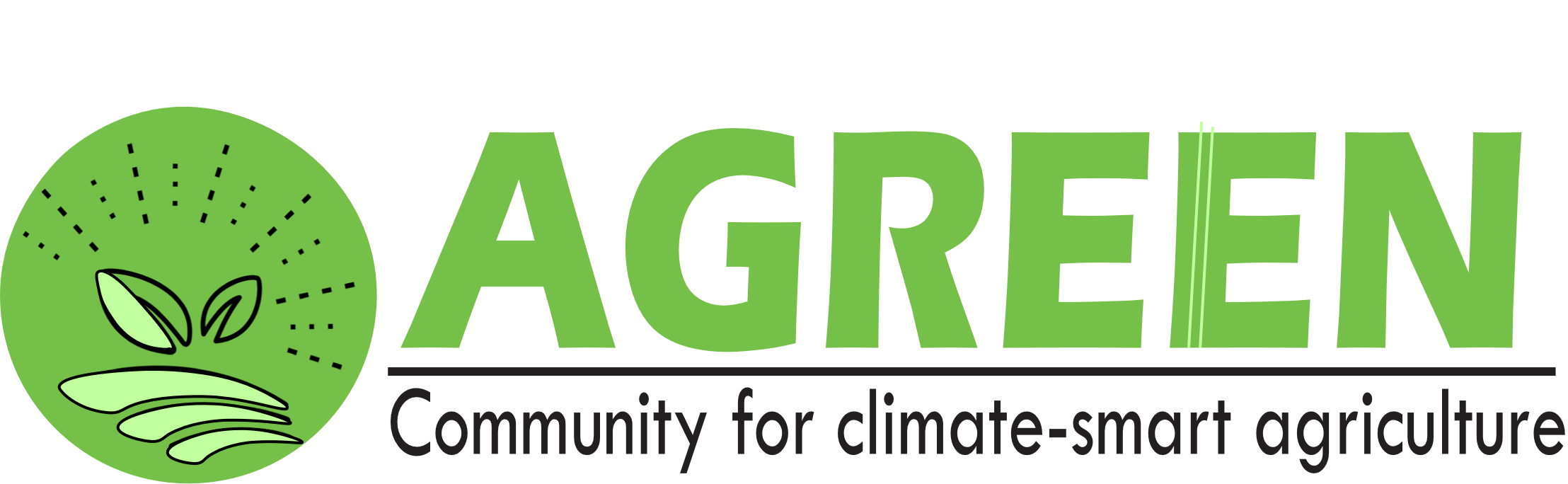 Proiectul se adresează fermierilor, mai ales tinerilor fermieri, profesioniștilor si antreprenorilor în agricultură, organizații neguvernamentale, centre de educație și cercetare, factorii decidenți la nivel local, regional și chiar național.
Universitatea Ovidius din Constanța invită pe cei interesați să contribuie la colectarea de date, care să ajute Consorțiul să înțeleagă nivelul de interes, disponibilitatea, factorii stimulanți pentru decizii de investiții și angrenare în ACI, la nivelul celor care fac parte din publicul țintă.
Proiectul de află în faza I de implementare, când echipa Universității Ovidius vă propune sa accesați un foarte scurt chestionar, în care să ne oferiți opinia Dumneavoastră asupra Agriculturii inteligente și verde, adaptată climatului.
(Linkul în care puteți accesa chestionar este: https://docs.google.com/forms/d/e/1FAIpQLSfwjbAMdnNL-NAAB2GiLeQf742xUMad5tQWCpj5a4fyOe-UTw/viewform)
Echipa Universității Ovidius vă stă la dispoziție pentru informații suplimentare și a primi opiniile și expresia interesului pentru una dintre activitătile sau rezultatele proiectului la 
Adresa:
Panaitescu Liliana, Universitatea Ovidius din Constanța,
Bd. Mamaia 124, 900527
Constanța
Email: proiectagreen@gmail.com
AGREEN
Cross-Border Alliance for Climate-Smart and Green Agriculture in the Black Sea Basin

Grant Contract BSB1135
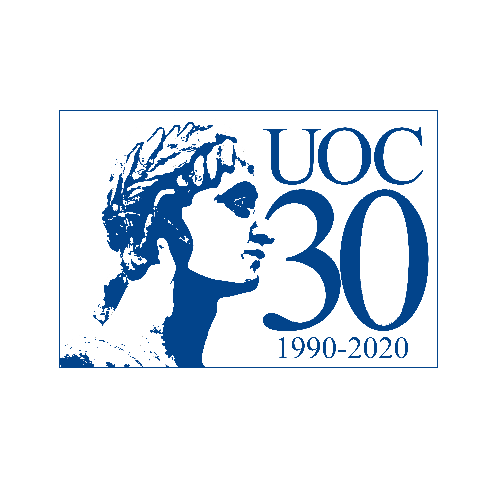 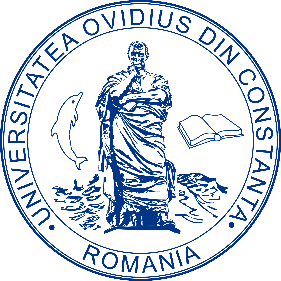 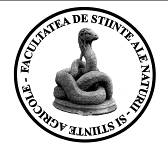 MINISTERUL EDUCAŢIEI ŞI CERCETĂRII
UNIVERSITATEA „OVIDIUS” DIN CONSTANŢA
Bd. Mamaia nr. 124, 900527 Constanța, România
Tel./Fax: +4 0241 606.407,  +4 0241 606.467
E-mail: rectorat2@univ-ovidius.ro
Web page: www.univ-ovidius.ro
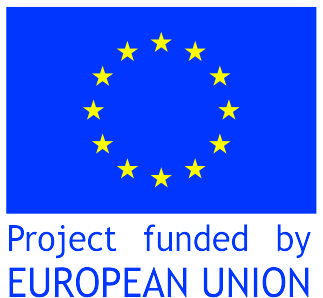 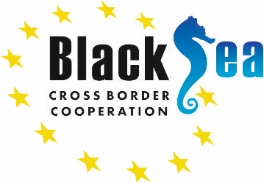 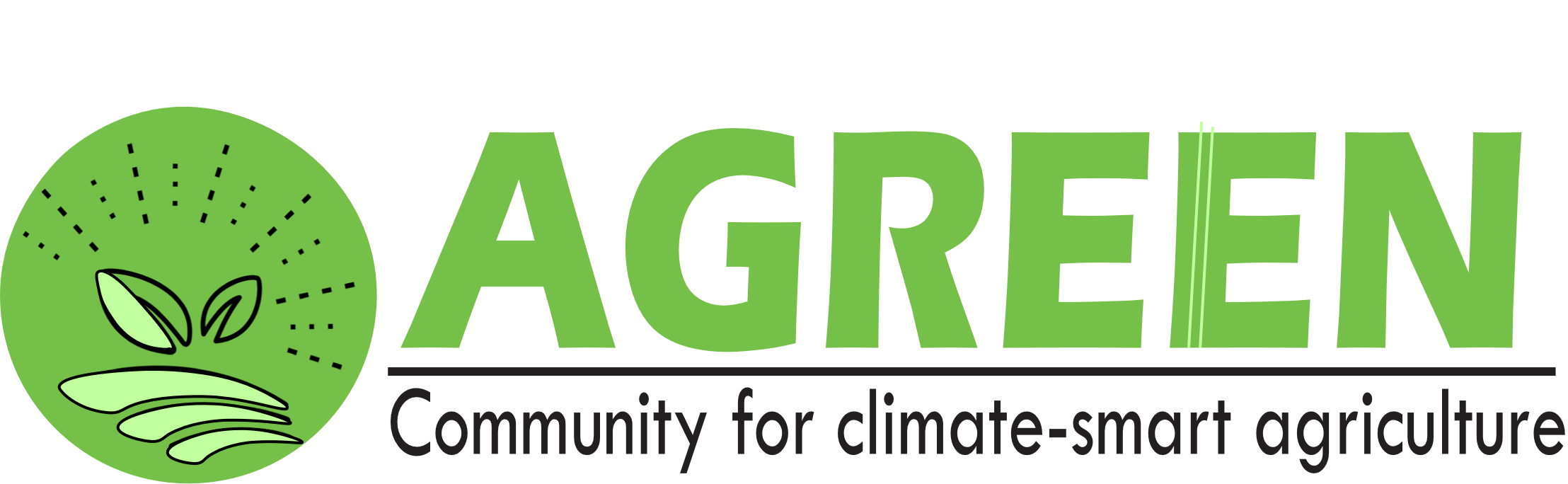 VĂ MULȚUMESC PENTRU ATENȚIE
AGREEN
Cross-Border Alliance for Climate-Smart and Green Agriculture in the Black Sea Basin

Grant Contract BSB1135